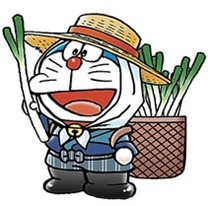 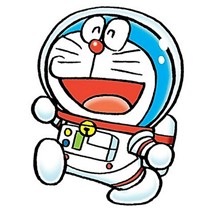 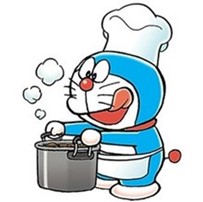 START/
GOAL
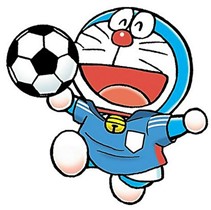 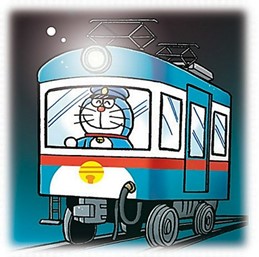 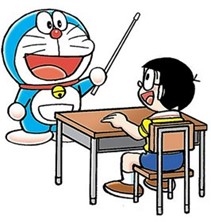 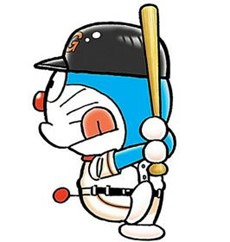 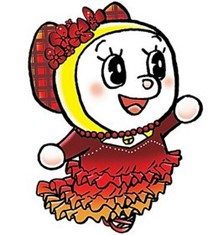 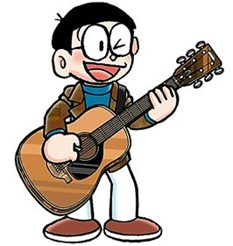 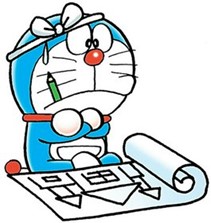 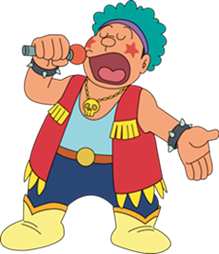 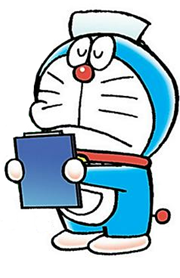 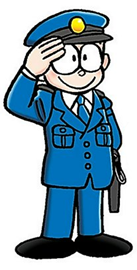 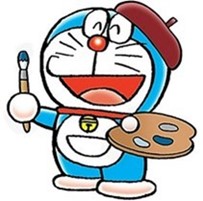 a nurse
a baseball 
player
a dancer
a teacher
an astronaut
a soccer 
player
a train engineer
an artist
an architect
a police officer
a musician
a chef
a singer
a farmer
What do you want 
to be?
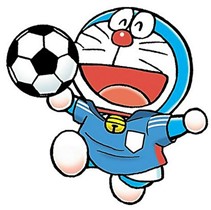 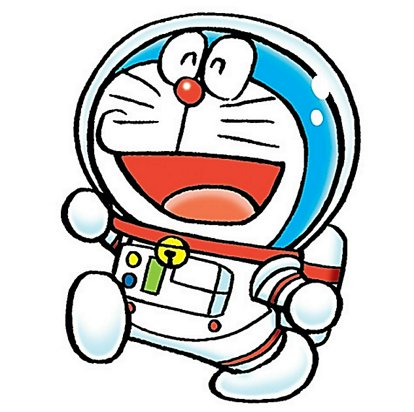 I want to be…